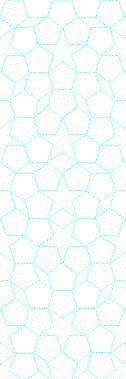 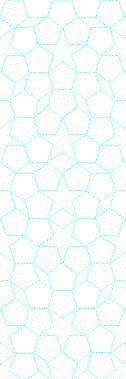 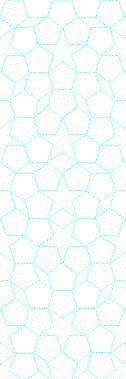 YTÜ 
FEN EDEBİYAT FAKÜLTESİ 
KİMYA BÖLÜMÜ
SEMİNER DERSİ SUNUMU
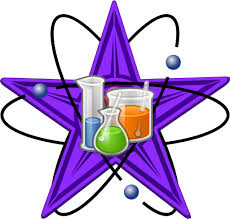 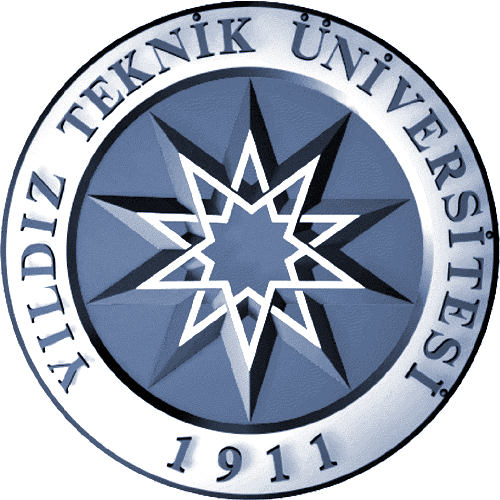 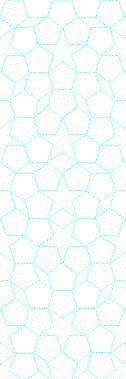 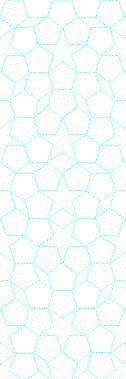 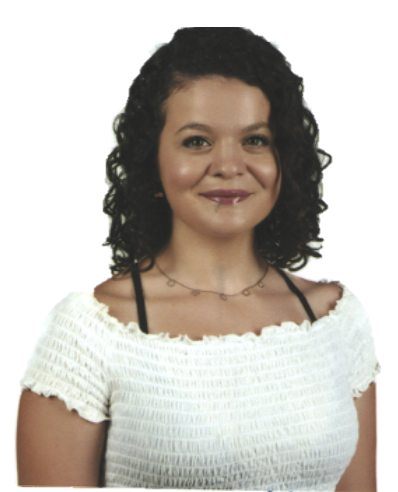 AYÇA GİRGİN
21516003
METİL KIRMIZISININ ATIK SU ÖRNEKLERİNDE VORTEKS DESTEKLİ DERİN ÖTEKTİK ÇÖZÜCÜ ESASLI SIVI FAZ EKSTRAKSİYONU SONRASI UV-VIS SPEKTROFOTOMETRE SİSTEMİNDE MATRİKS EŞLEŞTİRME YÖNTEMİ İLE BASİT, ETKİLİ TAYİNİ VE YEŞİL PROFİLİN DEĞERLENDİRİLMESİ
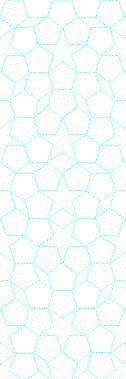 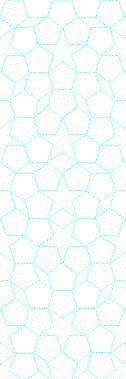 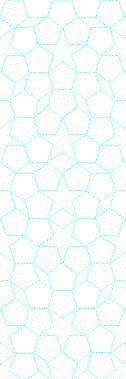 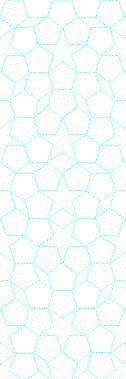 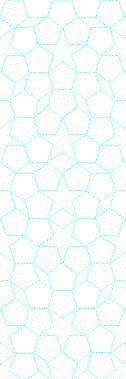 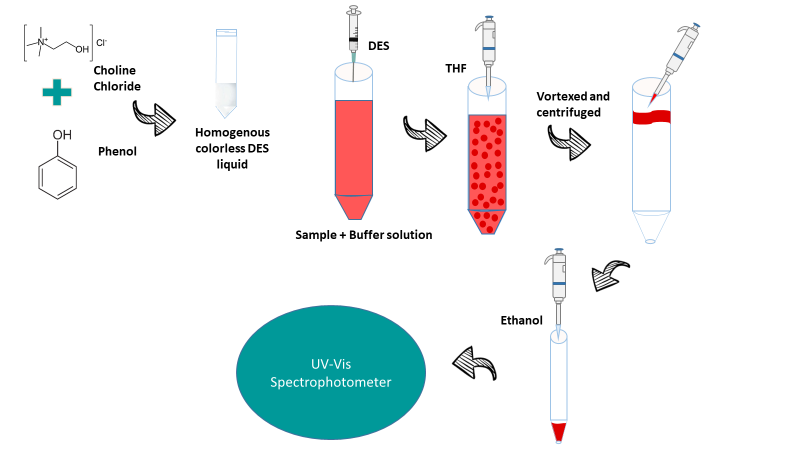 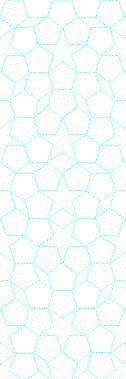 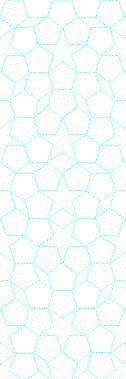 Dr. Öğr. Üyesi GÜLTEN ÇETİN
Tarih:  24.05.2022  Saat:  12:20
Yer:  Fen-Edebiyat Fakültesi/B2-D10